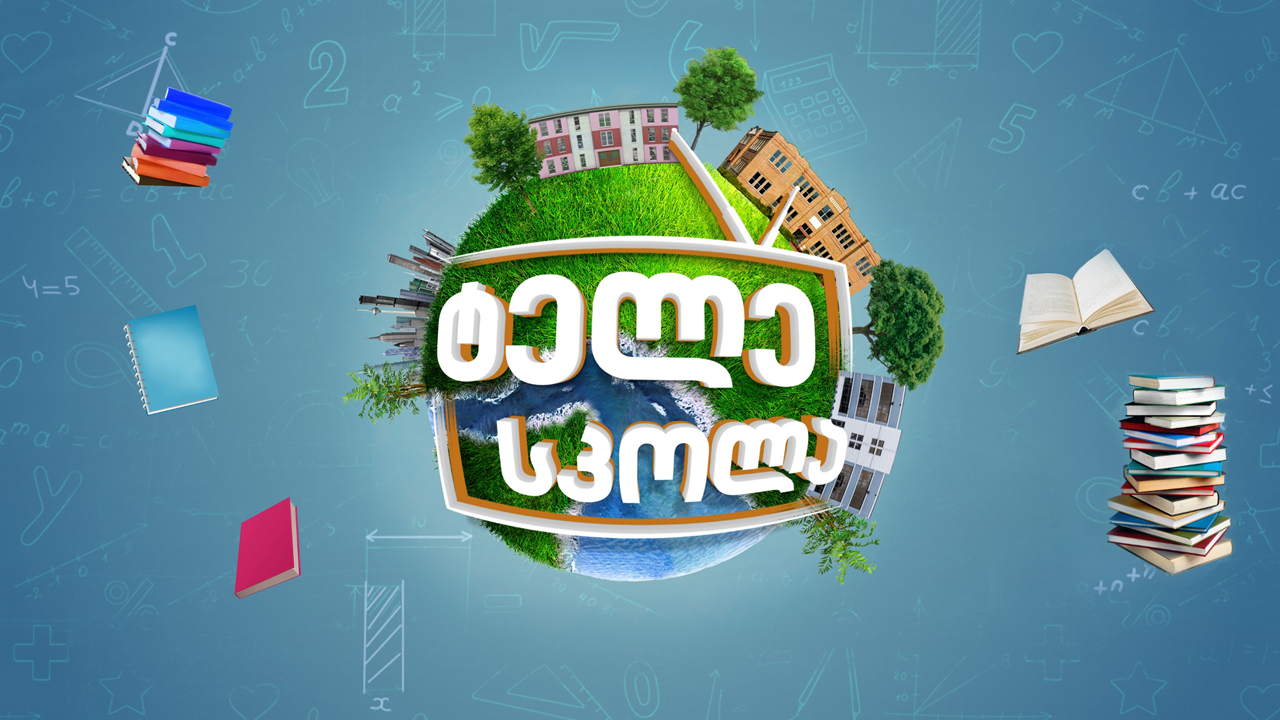 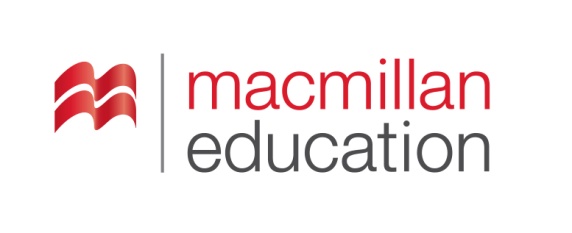 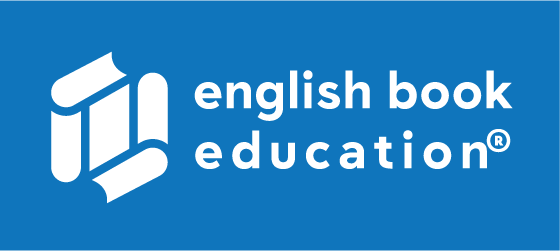 Job
სამსახური
ზოგადი ინგლისური დონე: B1
Agenda
გაკვეთილის განრიგი
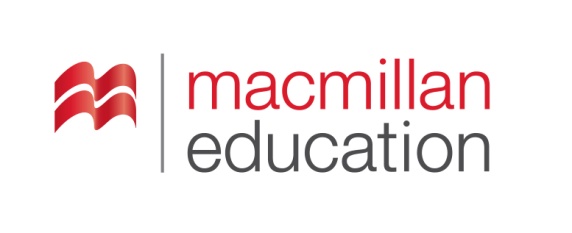 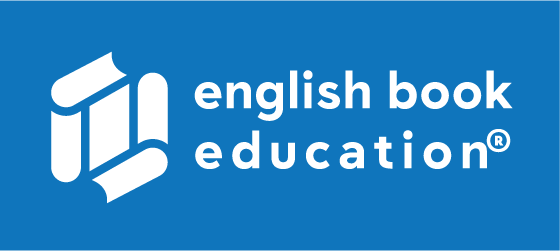 Introductionშესავალი
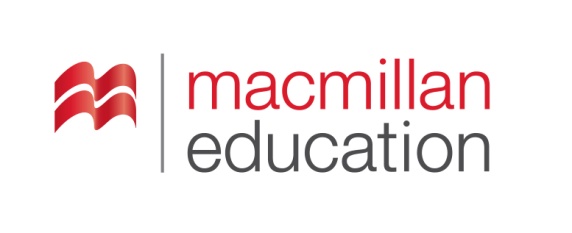 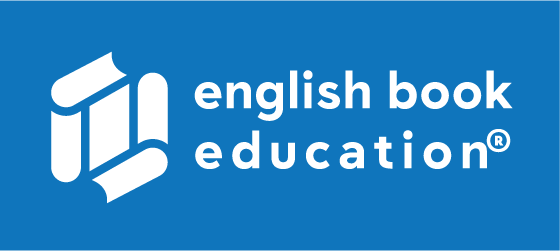 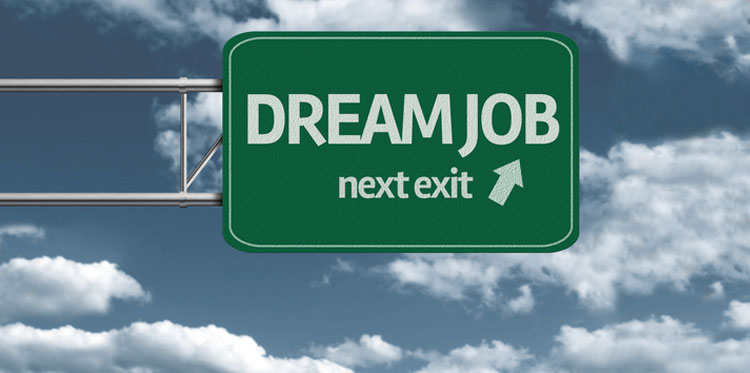 Which of the jobs is the most exciting, dangerous or  important? Why?
მეხანძრე
მზარეული
სტილისტი
პილოტი
მექანიკოსი
ვეტერინარი
პოლიტიკოსი
fire-fighter
(n.)
Vocabulary
ლექსიკა
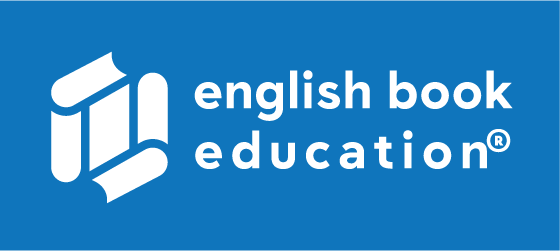 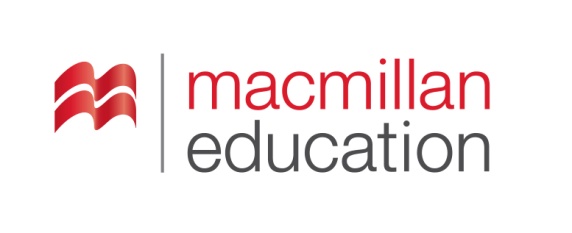 მეხანძრე
hairdresser
(n.)
Vocabulary
ლექსიკა
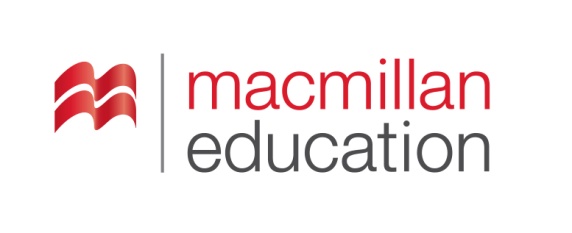 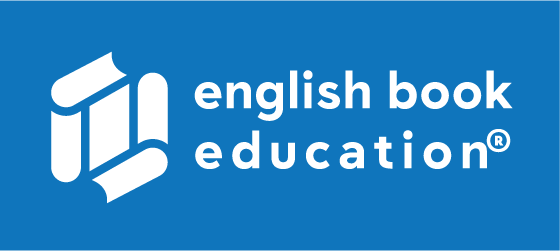 სტილისტი
mechanic
(n.)
Vocabulary
ლექსიკა
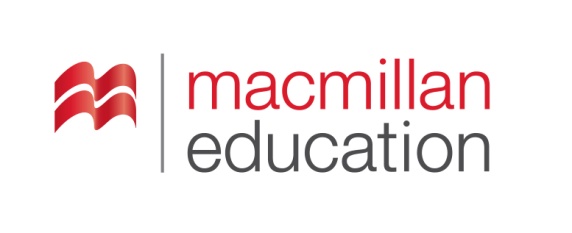 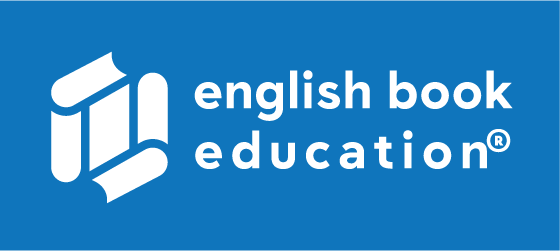 მექანიკოსი
vet
(n.)
Vocabulary
ლექსიკა
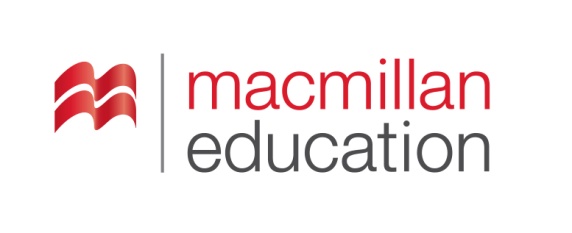 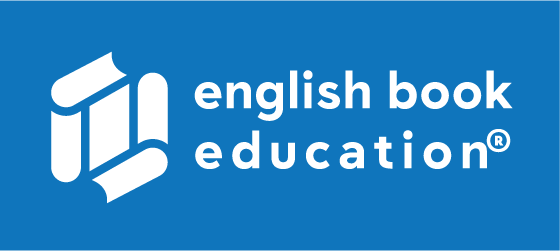 ვეტერინარი
politician
(n.)
Vocabulary
ლექსიკა
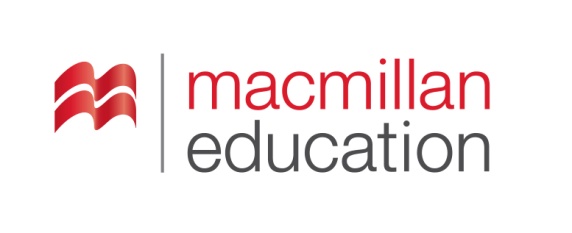 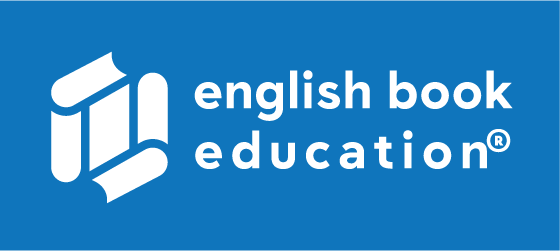 პოლიტიკოსი
pilot
(n.)
Vocabulary
ლექსიკა
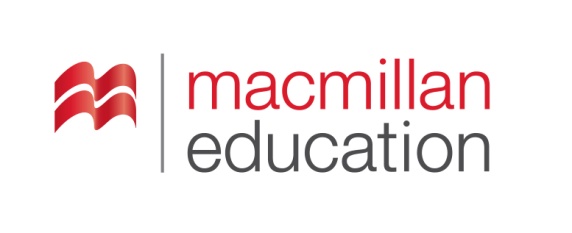 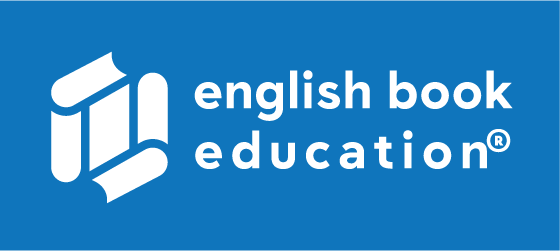 პილოტი
chef
(n.)
Vocabulary
ლექსიკა
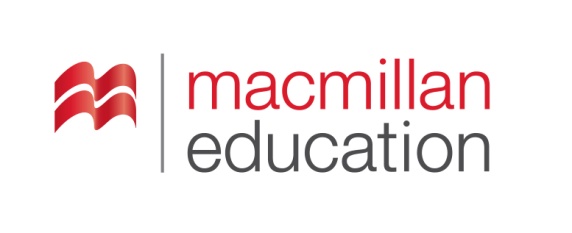 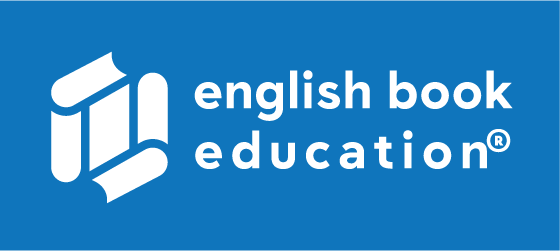 მზარეული
Vocabulary
ლექსიკა
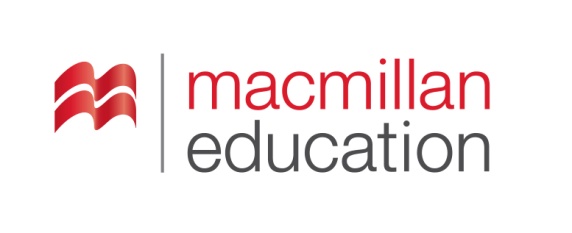 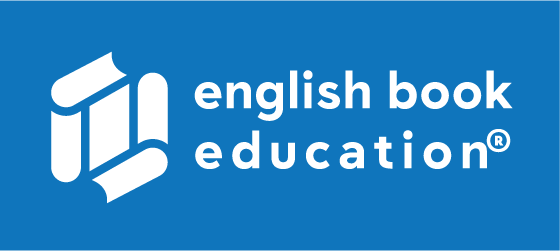 vet
politician
fire-fighter
engineer
chef
mechanic
hairdresser
You have to work inside.
You have to like talking to people.
You have to stand up for a long time. 
You should be good with your hands. 
You have to sweep the floor. 
You have to cut other people’s hair.
Vocabulary
ლექსიკა
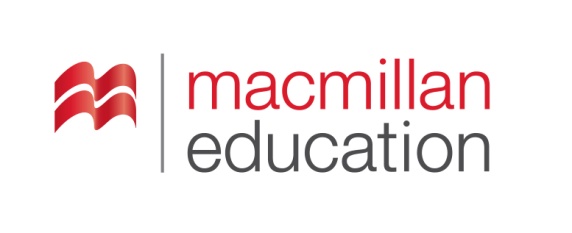 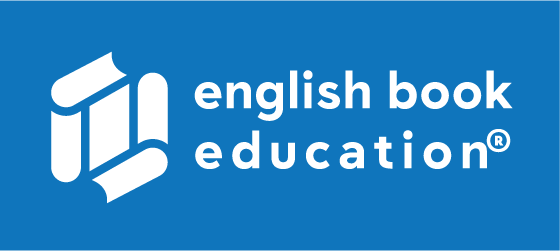 vet
mechanic
politician
engineer
fire-fighter
chef
You have to work in a team. 
You have to wear a uniform. 
You should be brave and helpful. 
You shouldn't be afraid of heights. 
You have to save people from fires.
Vocabulary
ლექსიკა
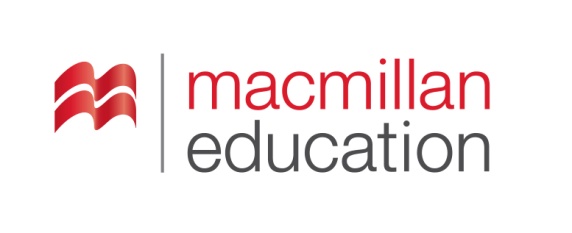 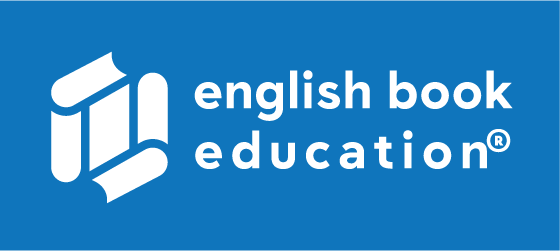 chef
vet
mechanic
politician
engineer
You have to deal with medicine.
You have to treat wounds.
You should be caring towards animals.
You should give some tips about the animals.
Vocabulary
ლექსიკა
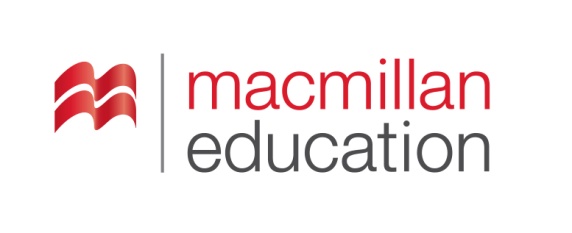 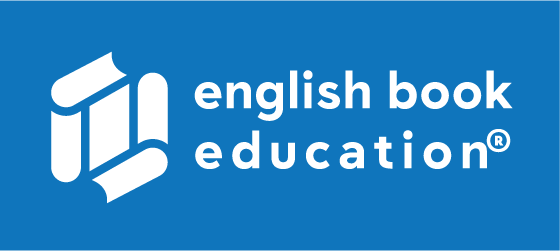 mechanic
chef
politician
engineer
You have to meet with the clients. 
Assemble and diassemble vehicles.
Examine machines.
Vocabulary
ლექსიკა
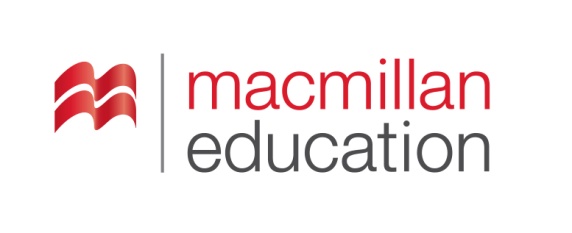 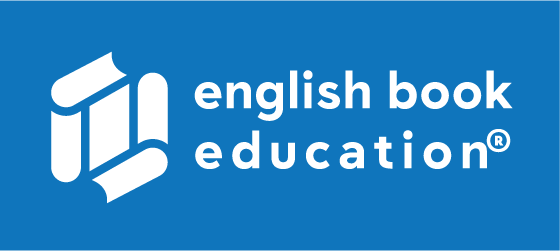 politician
chef
engineer
You have to meet different people.
You have to have the ability to speak to other people. 
You should have good communication skills. 
You should convince people.
Vocabulary
ლექსიკა
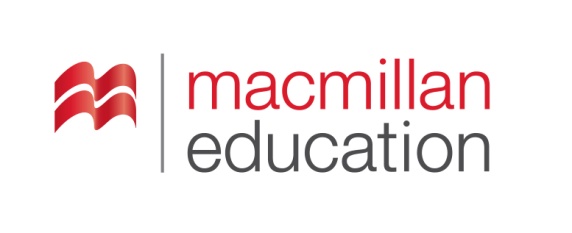 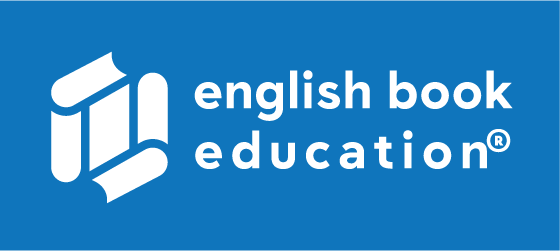 chef
engineer
You have to stand for long hours.
You have to tell other people what to do. 
You should be creative.
You have to be a gourmand. 
You should know different recepies.
Vocabulary
ლექსიკა
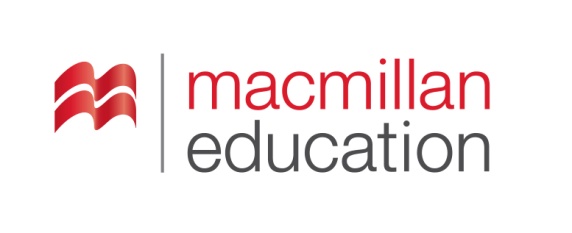 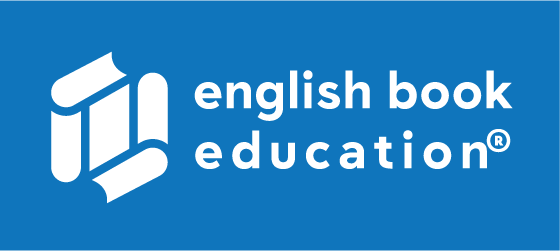 pilot
You should not be scared of heights and flight. 
You should select safe and efficient flight routes. 
You should ensure the safety and comfort of the passengers. 
You should determine the risks that may occur.
You should know how to control the plane.
რეკრუტერი, კადრების ამყვანი
სტაჟირება
მრჩეველი, მენტორი
დამსაქმებელი
ზეგავლენა
გამჭრიახობა
ძლიერი მხარეები
მიღწევა
internship
(n.)
Vocabulary
ლექსიკა
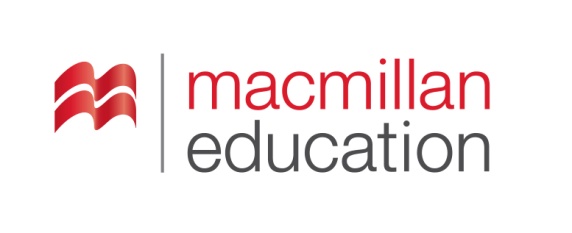 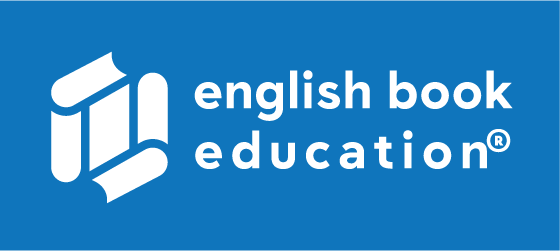 სტაჟირება
recruiter
(n.)
Vocabulary
ლექსიკა
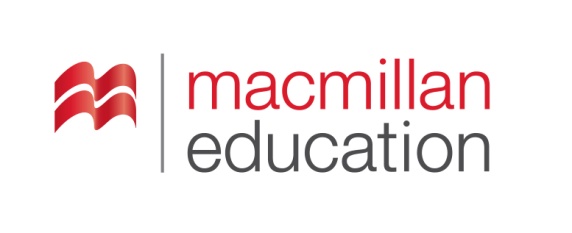 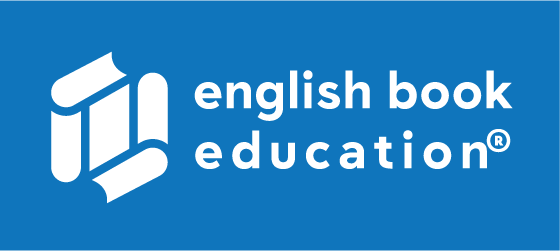 რეკრუტერი, კადრების 
ამყვანი
employer
(n.)
Vocabulary
ლექსიკა
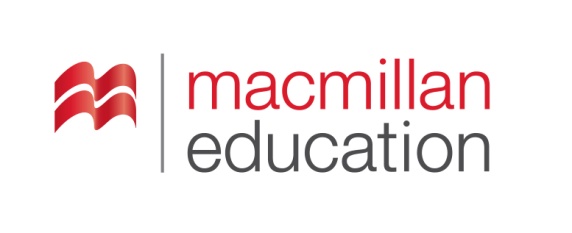 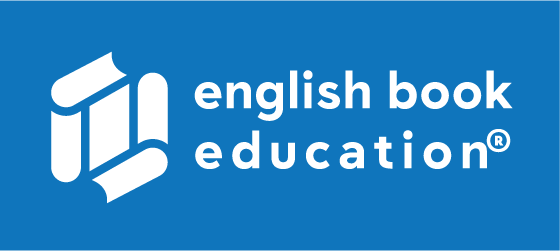 დამსაქმებელი
insight
(n.)
Vocabulary
ლექსიკა
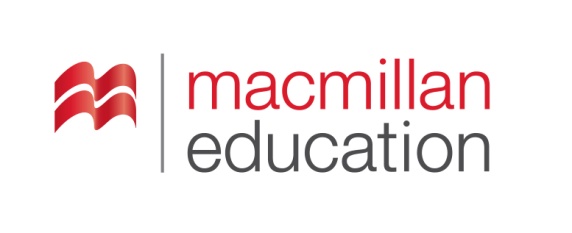 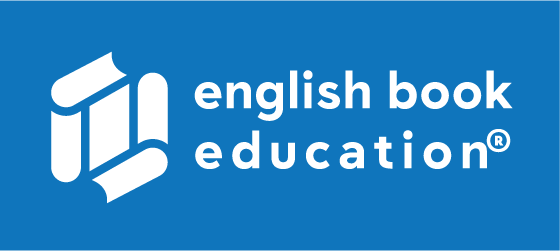 გამჭრიახობა
achievement
(n.)
Vocabulary
ლექსიკა
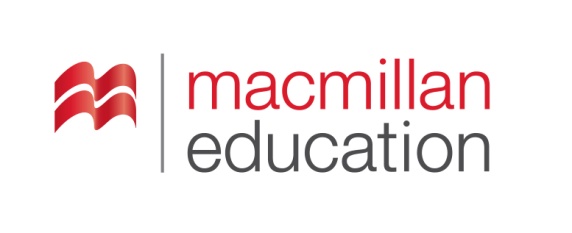 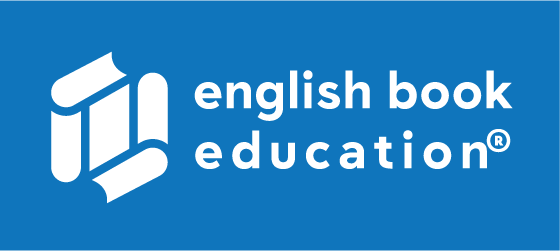 მიღწევა
strengths
(n.)
Vocabulary
ლექსიკა
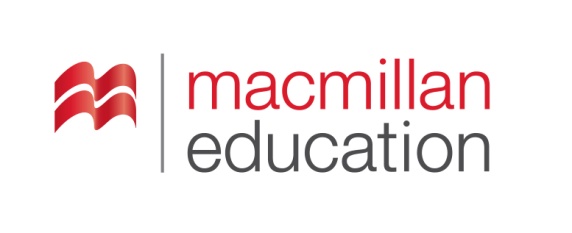 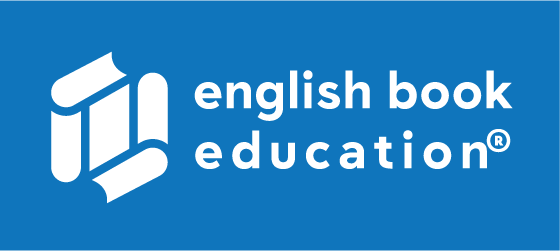 ძლიერი მხარეები
influence
(n.)
Vocabulary
ლექსიკა
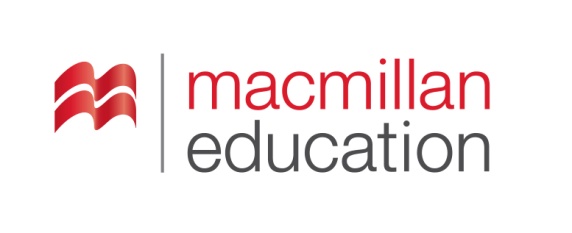 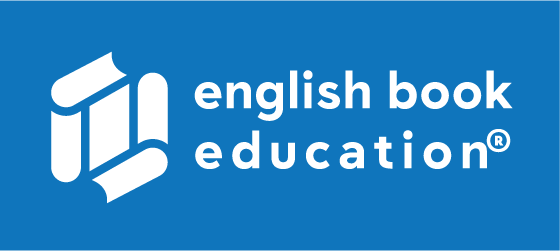 ზეგავლენა
mentor
(n.)
Vocabulary
ლექსიკა
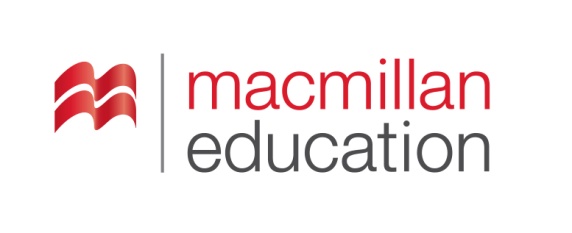 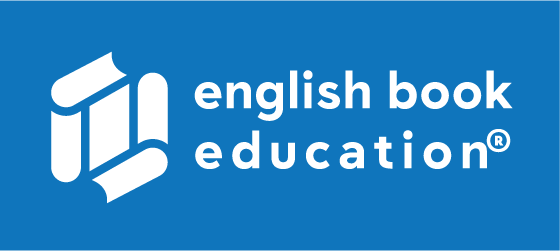 მრჩეველი, მენტორი
Reading Comprehension
წაკითხულის გააზრება
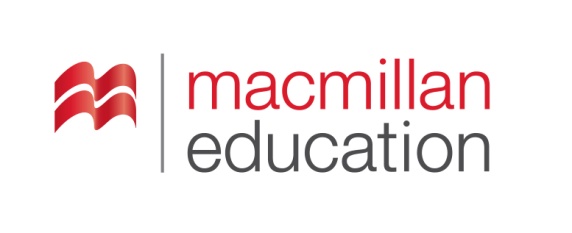 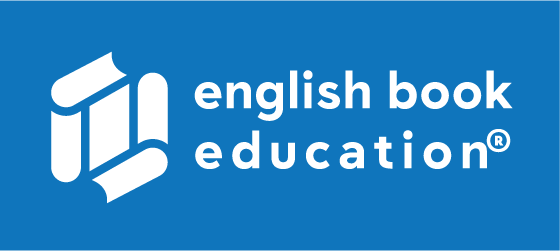 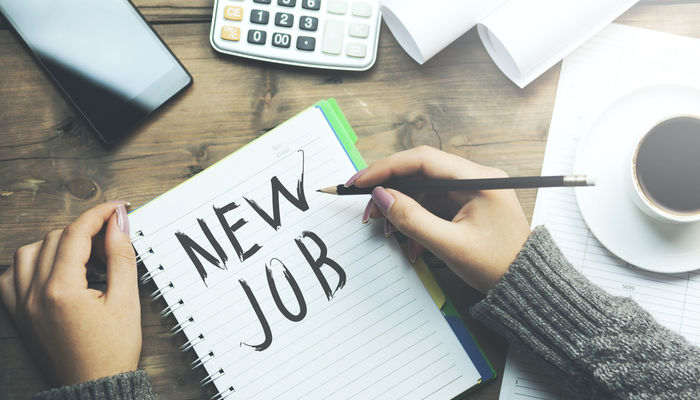 What do you do to find a job?
Reading Comprehension
წაკითხულის გააზრება
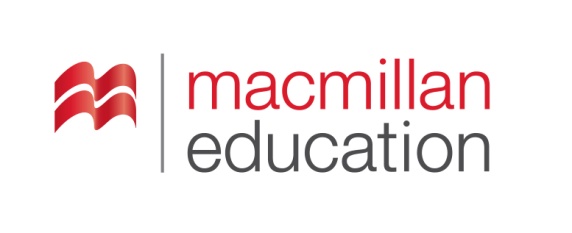 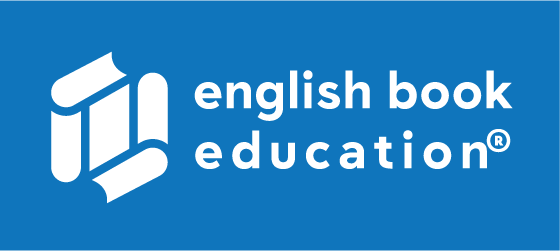 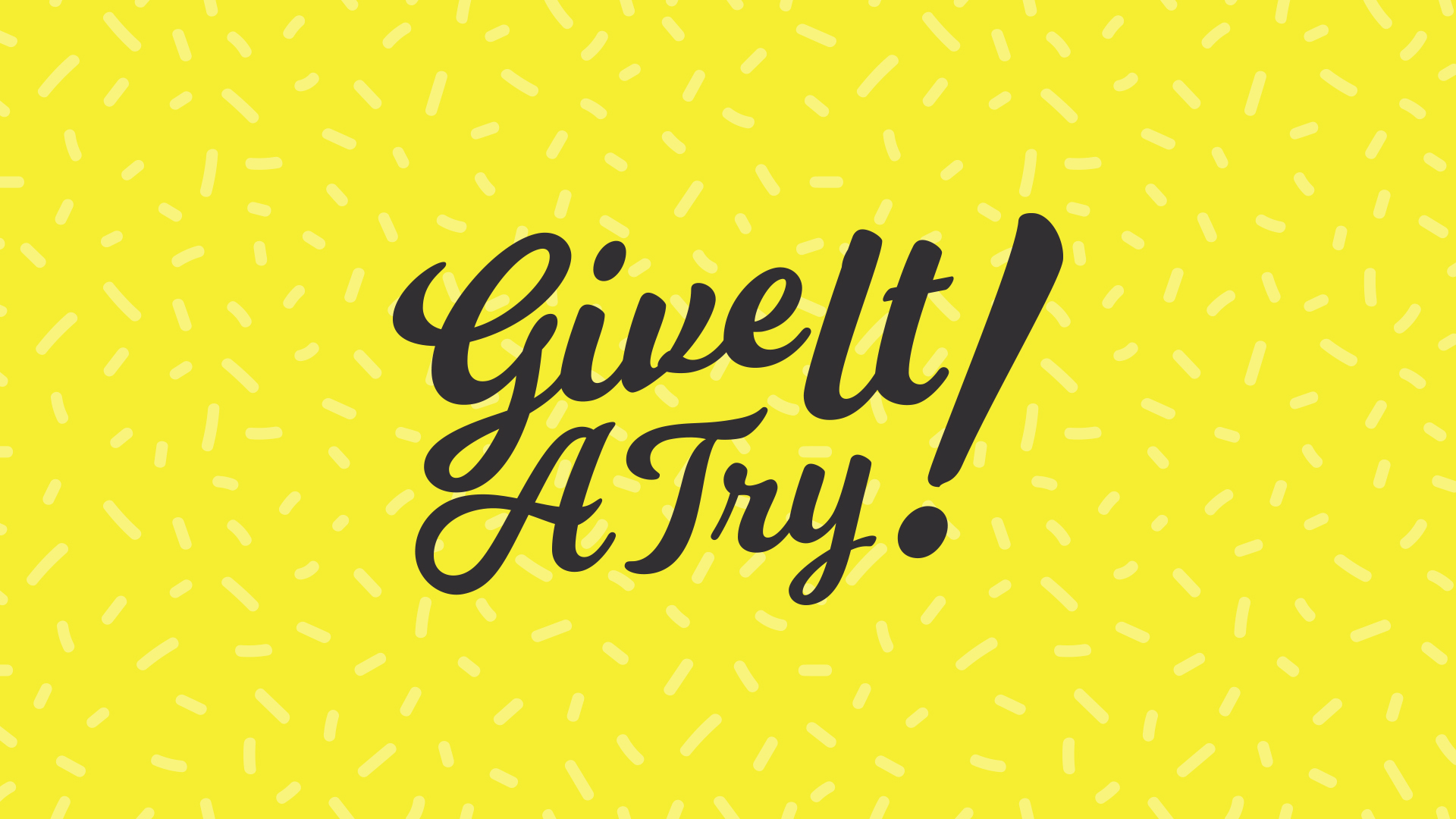 Give it a try 

Completing a short internship is an easy way to prove you are suitable for a job. What is more, an internship helps you better understand a potential employer and the world of work. Look online to find the right internship.
Reading Comprehension
წაკითხულის გააზრება
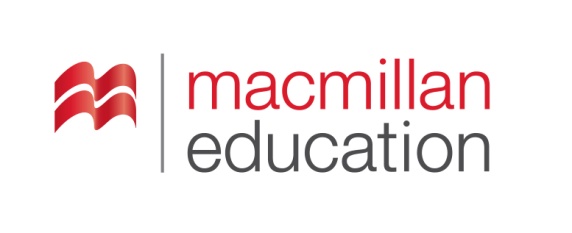 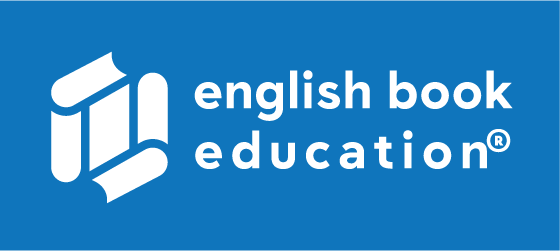 Rewrite your CV 

Why should you write your curriculum vitae (CV) yourself, when a professional can help you by doing it better? The benefit of getting help is that CV writers look at your CV from different perspectives.  It is important to approach writing a CV from the point of view of a recruiter. The more you can focus your CV on the specifics an employer is looking for, the better your CV will perform. This can be difficult to do yourself. A CV writer can get you thinking more deeply about your achievements and how to represent them. You should start with a detailed consultation so that the CV writer can understand you better and identify your key strengths.
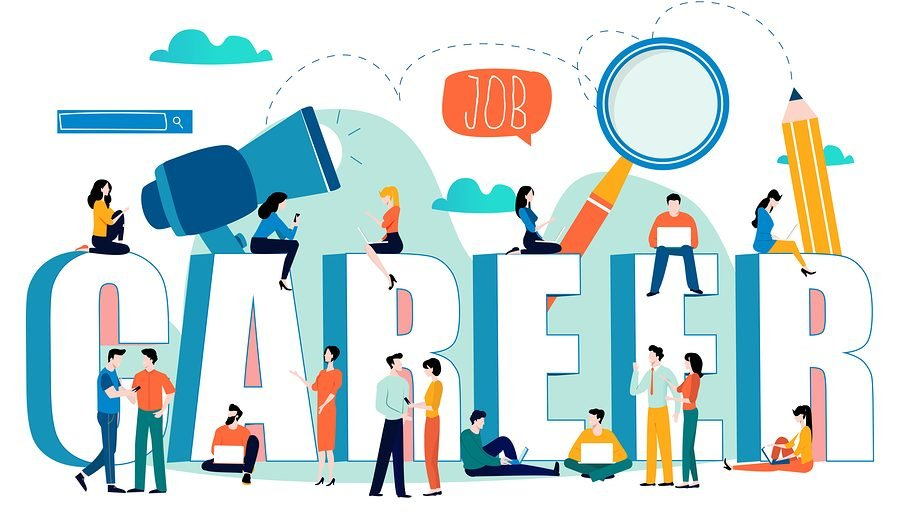 Reading Comprehension
წაკითხულის გააზრება
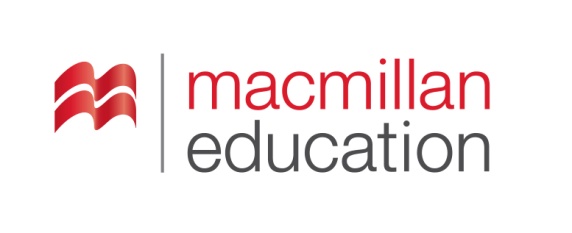 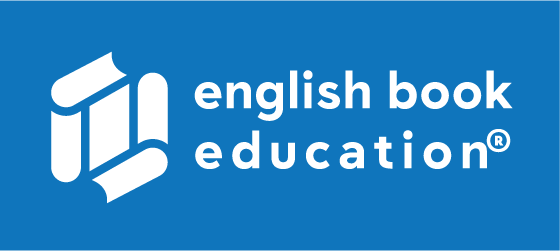 Picture This 

Visualise a bright future so that you can turn it into reality. Visualisation helps to bridge the gap between where you are in your career and where you want to be. The fact is that 90 % of the influence that is necessary to progress comes from things like thoughts, moods and emotions. So, how does visualisation work? You should paint a clear picture in your mind of the best version of yourself. Think about your career right now and imagine that it is in a box. But say you want to go further. This is where you create a vision of another box. If it has you in a higher position, what has to be different about you to get there? You obviously have to step up your game.
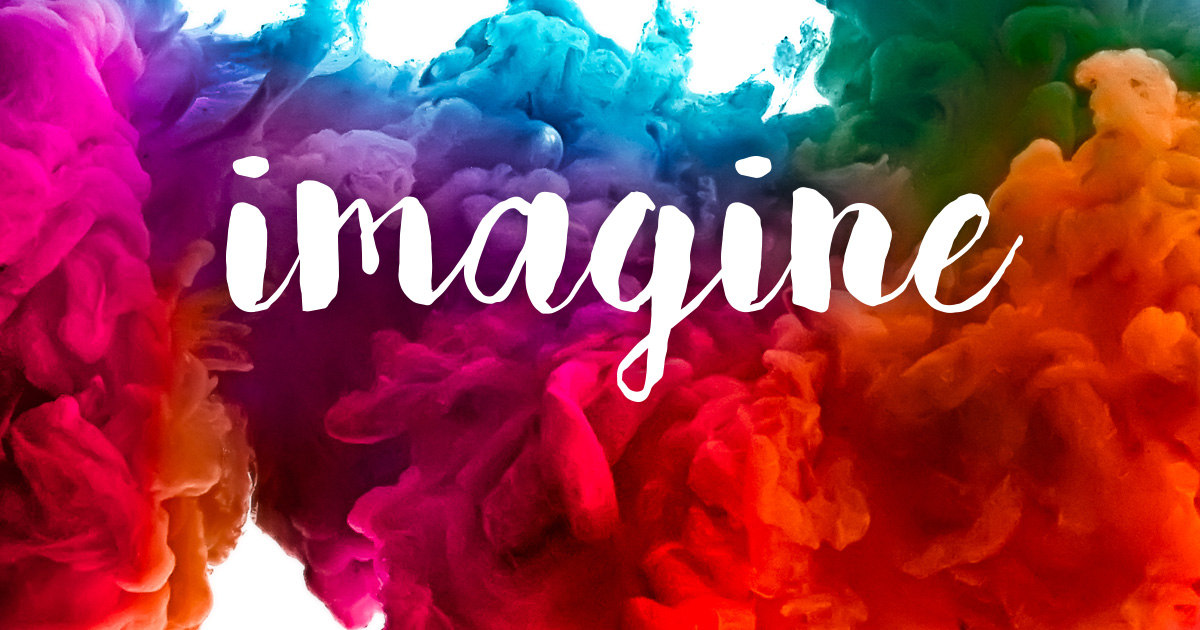 Reading Comprehension
წაკითხულის გააზრება
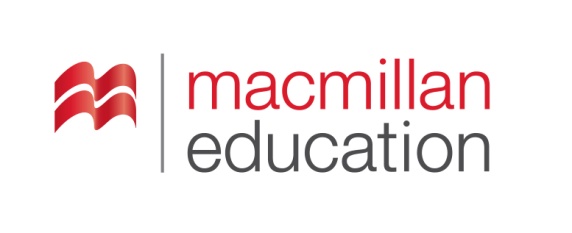 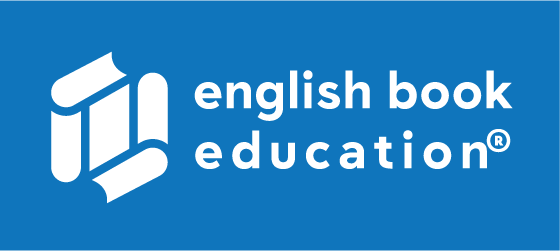 Find a Mentor 

We all can benefit from the wisdom of other people’s experience, which is why a mentor at work is such a good idea. A mentor can be a sounding board for your ideas and provide you with clear advice and honest insights. Ideally, the mentor should be someone who is years ahead of you and represents who you want to become in the future. Equally, it could be several people, who can provide different insights.
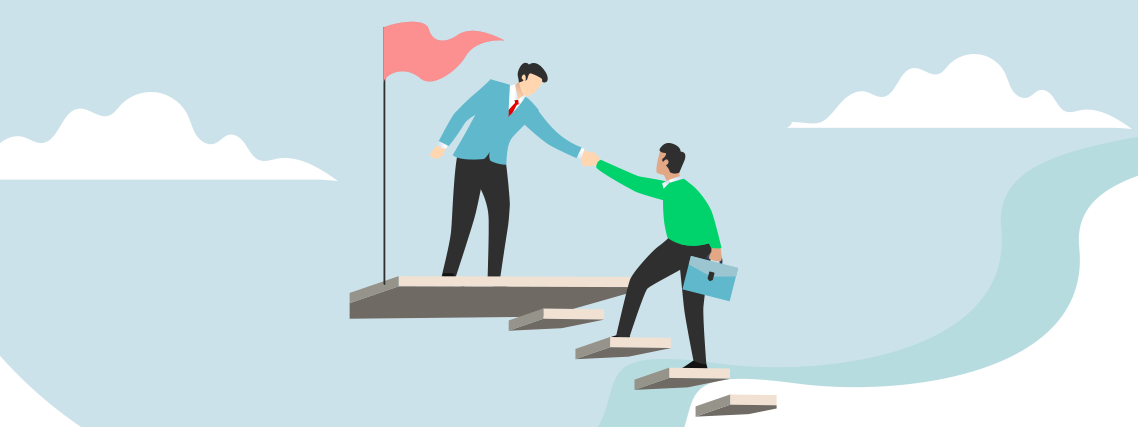 Reading Activity
კითხვის დავალება
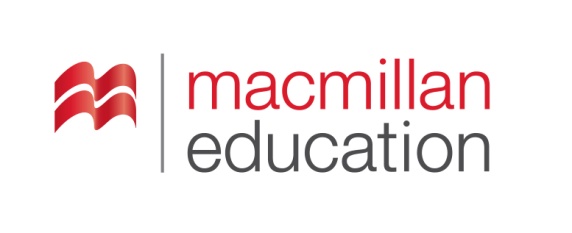 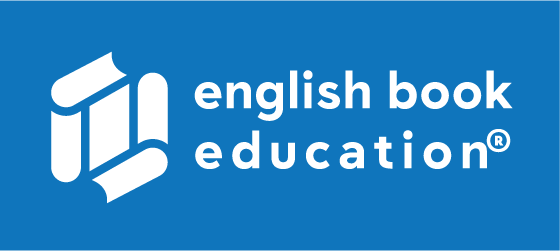 Answer the questions based on the text. 
უპასუხეთ მოცემულ კითხვებს ტექსტის მიხედვით .
Why do you need a mentor?
A mentor can be a sounding board for your ideas and provide you with clear advice and honest insights.
Reading Activity
კითხვის დავალება
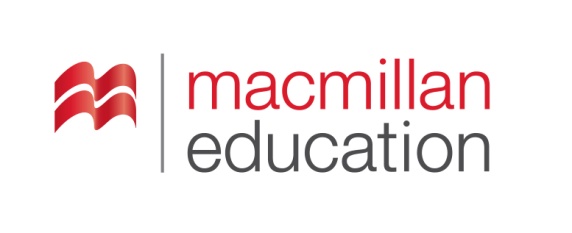 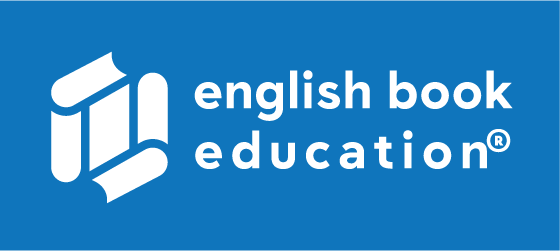 Answer the questions based on the text. 
უპასუხეთ მოცემულ კითხვებს ტექსტის მიხედვით.
2. Who can be your mentor?
Ideally, the mentor should be someone who is years ahead of you in the career and          represents who you want to become in the future.
Reading Activity
კითხვის დავალება
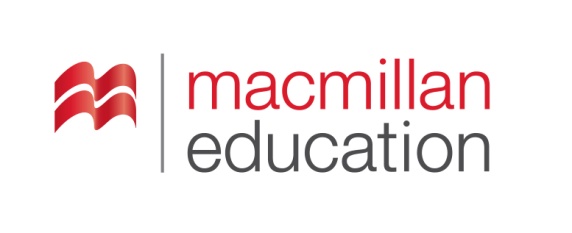 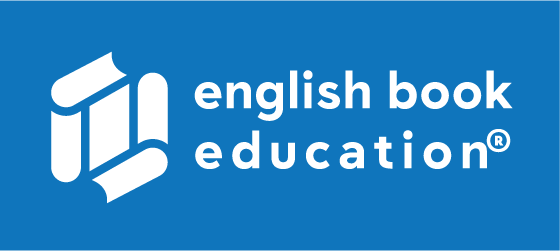 Answer the questions based on the text. 
უპასუხეთ მოცემულ კითხვებს ტექსტის მიხედვით.
3. Why should you imagine your success?
Visualisation helps  to bridge the gap between where you are now and where you want to be in the future. The fact is that 90 % of the influence that is necessary to  progress    comes from things like thoughts, moods and emotions.
Reading Activity
კითხვის დავალება
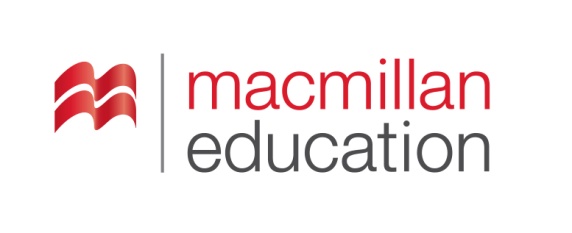 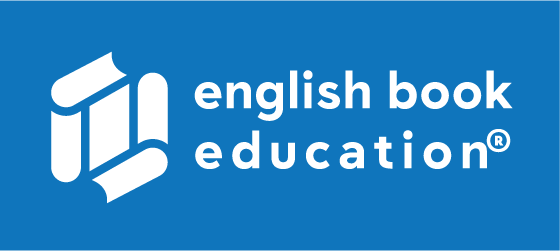 Answer the questions based on the text. 
უპასუხეთ მოცემულ კითხვებს ტექსტის მიხედვით.
4. Why should you have somebody else to write your CV?
A CV writer can get you thinking more deeply about your achievements and how to 
represent them.
Reading Activity
კითხვის დავალება
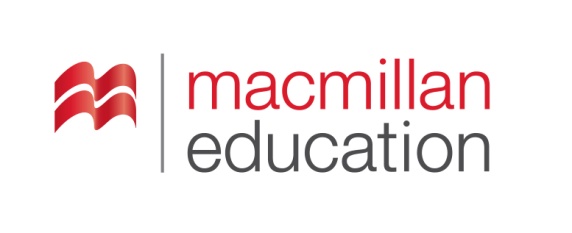 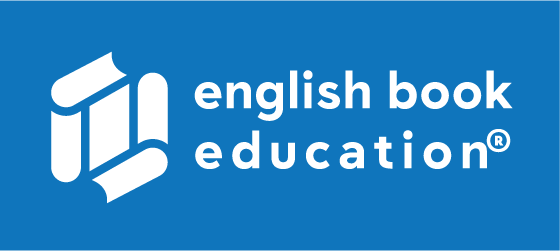 Answer the questions based on the text. 
უპასუხეთ მოცემულ კითხვებს ტექსტის მიხედვით.
5. How can you prove that you are suitable for a job?
Completing a short internship is an easy way to prove you are suitable for a job.
Grammar 
გრამატიკა
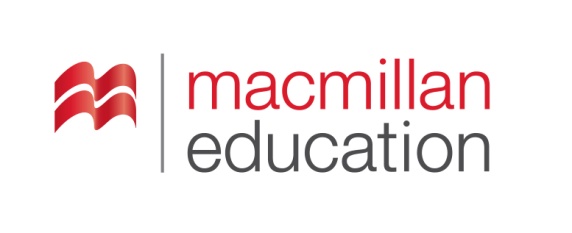 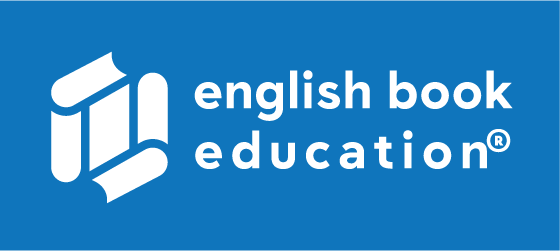 Modal Verbs – Must - მოდალური ზმნები - Must
We use must when we want to show obligation/necessity/duty.
You must stop when the traffic light is red.
Grammar 
გრამატიკა
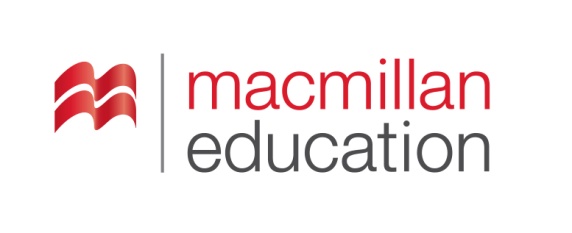 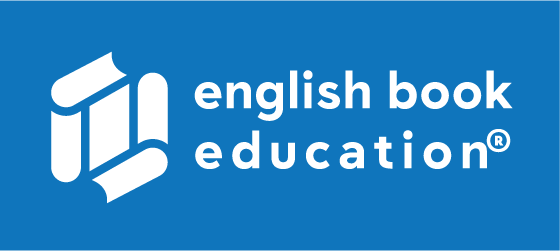 Modal Verbs – Must - მოდალური ზმნები - Must
We use must when the speaker decides that something is necessary.
I must apply for a new job.
Grammar 
გრამატიკა
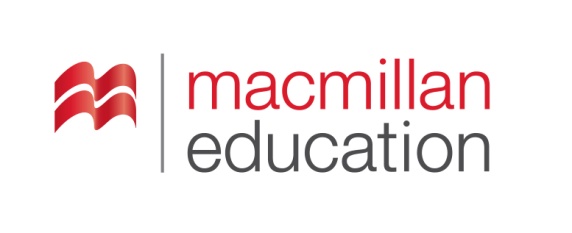 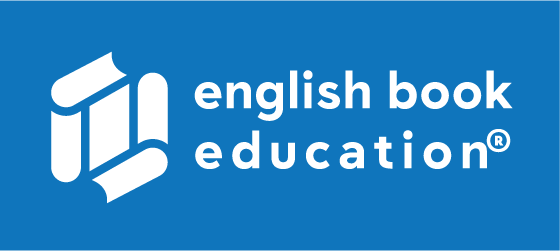 Modal Verbs – Must - მოდალური ზმნები - Must
We use must when we want to strongly advise something.
You must visit the doctor.
Grammar 
გრამატიკა
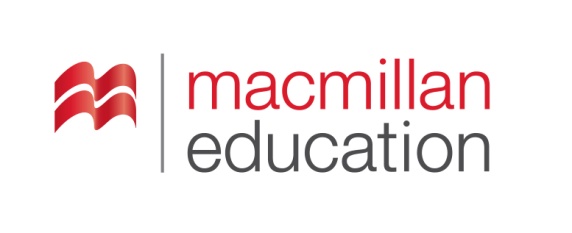 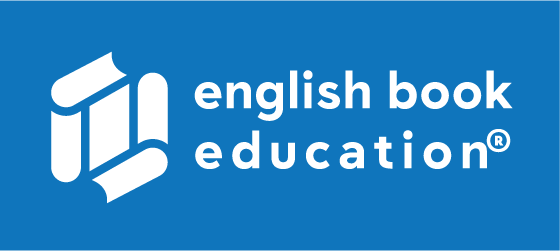 Modal Verbs – Must - მოდალური ზმნები - Must
Mustn’t/can’t means that you are not allowed to do something/something is forbidden or something is against the rules.
You mustn’t park your car here.
Grammar 
გრამატიკა
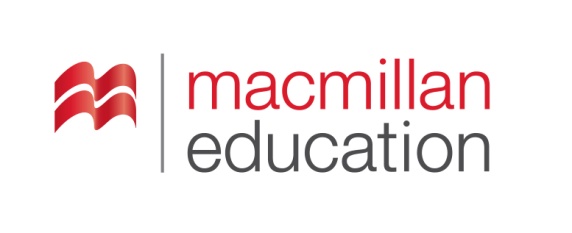 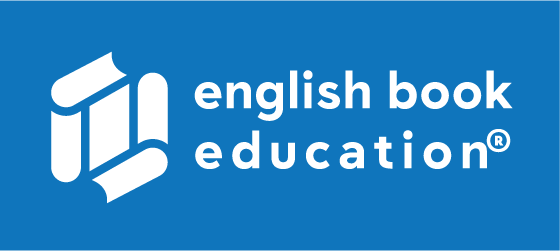 Modal Verbs - მოდალური ზმნები
Mustn’t is used to express prohibition.
You mustn’t enter this room.
Grammar 
გრამატიკა
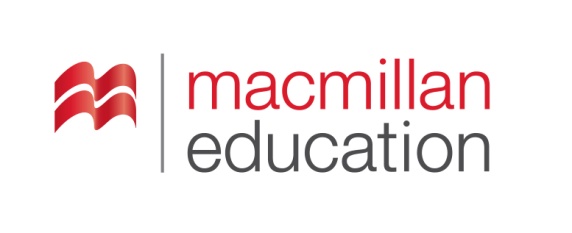 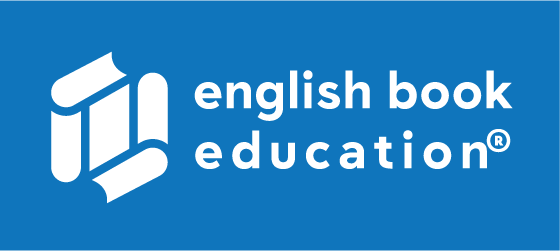 Modal Verbs – Must - მოდალური ზმნები - Must
Must can only be used to talk about the present or near future. We use have to when we need to use other tenses.
Present Simple – must/have to 
Past Simple – had to 
Present Perfect – have/has + had to
Future Simple – must / will have to
Grammar 
გრამატიკა
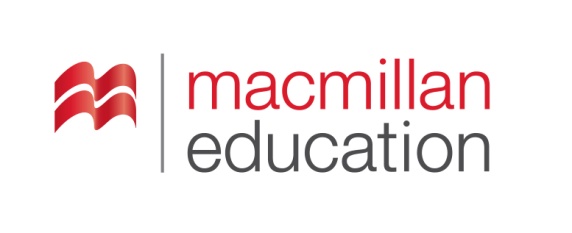 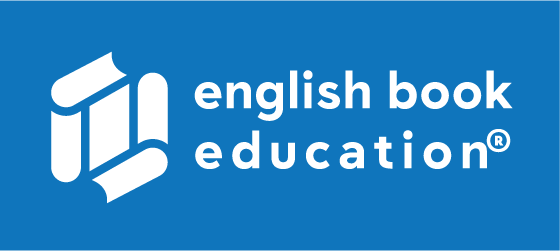 Modal Verbs – Have to - მოდალური ზმნები - Have to
We use have to when somebody else other than the speaker has made the decision.
I have to wear a uniform at work.
Grammar 
გრამატიკა
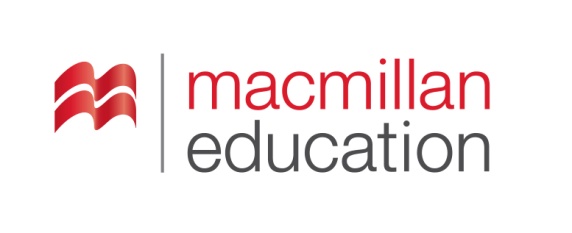 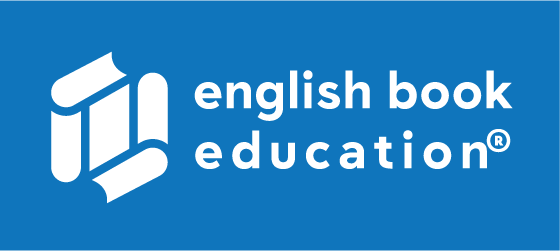 Modal Verbs – Have to - მოდალური ზმნები - Have to
Questions and negations with have to are formed with do, does or did.
Do you have to go?
Grammar 
გრამატიკა
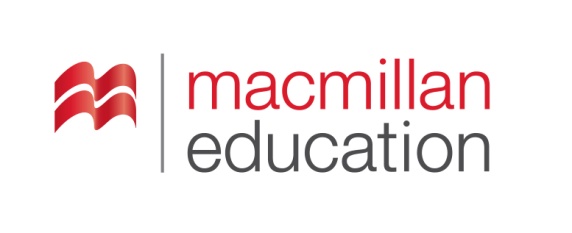 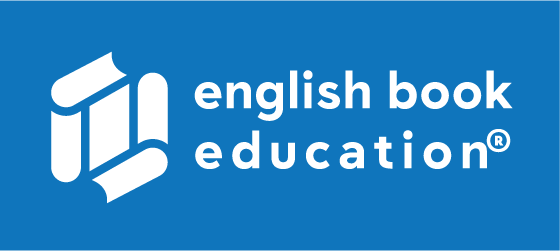 Modal Verbs – Have to - მოდალური ზმნები - Have to
Have got to has the same meaning as have to and it is usually used in everyday speech.
Sorry! I have got to go now.
Grammar 
გრამატიკა
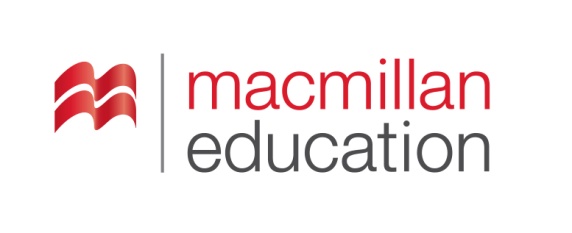 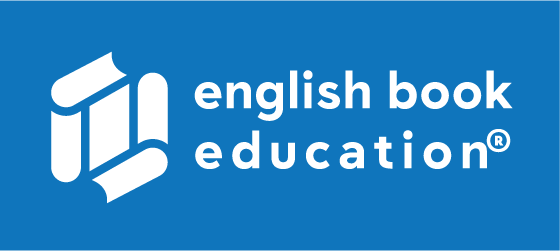 Modal Verbs – Needn’t / don’t / didn’t have to - მოდალური ზმნები - 
Needn’t / don’t / didn’t have to
Needn’t is used to express lack of necessity. We can also use don’t need to or don’t/doesn’t have to.
We don’t need to buy any milk.
Grammar 
გრამატიკა
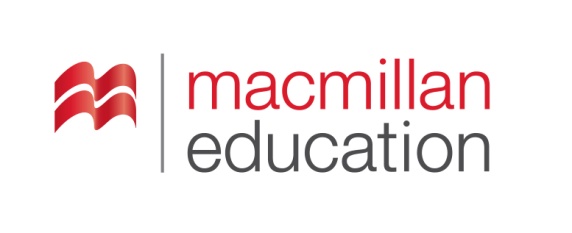 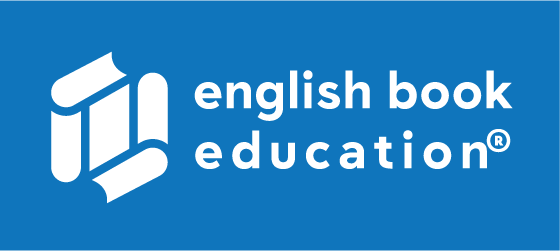 Modal Verbs – Should/Ought to - მოდალური ზმნები -
 Should/Ought to
Should/ought to is used to give advice.
Must on the other hand is used to give strong advice.
You should visit a doctor if you feel sick.
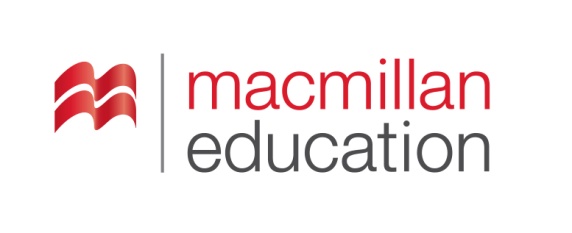 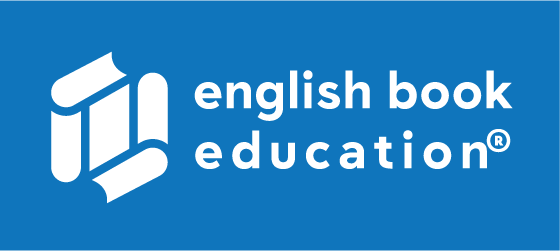 Grammar 
გრამატიკა
Fill in the gaps with the correct modal verb.
ჩასვით სწორი მოდალური ზმნა მოცემულ წინადადებებში.
We have a lot of homework! You ________ start doing it now, if you want to make it.
We have a lot of homework! You should start doing it now, if you want to make it.
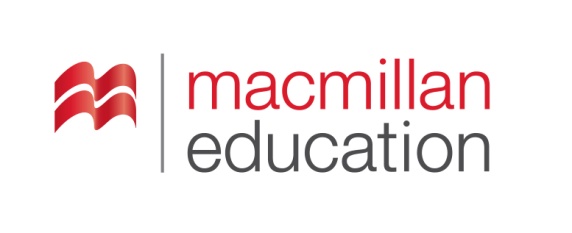 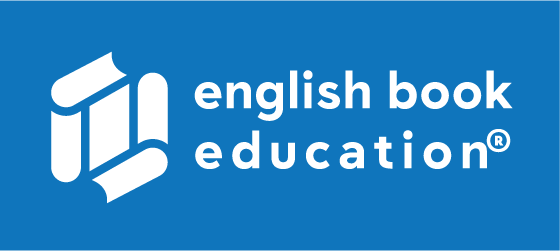 Grammar 
გრამატიკა
Fill in the gaps with the correct modal verb.
ჩასვით სწორი მოდალური ზმნა მოცემულ წინადადებებში.
You __________ tell anyone what I have just told you! It is a secret.
You mustn’t tell anyone what I have just told you! It is a secret.
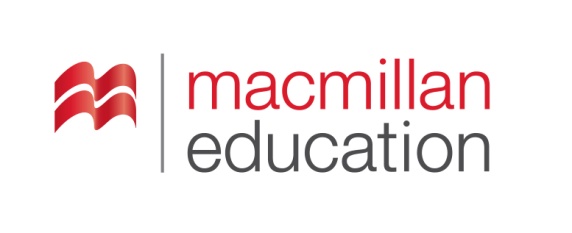 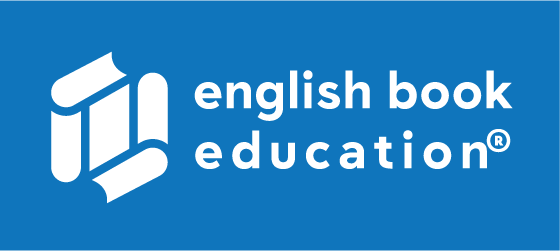 Grammar 
გრამატიკა
Fill in the gaps with the correct modal verb.
ჩასვით სწორი მოდალური ზმნა მოცემულ წინადადებებში.
If she wants to buy an apartment, she ________ consult agents.
If she wants to buy an apartment, she should consult agents.
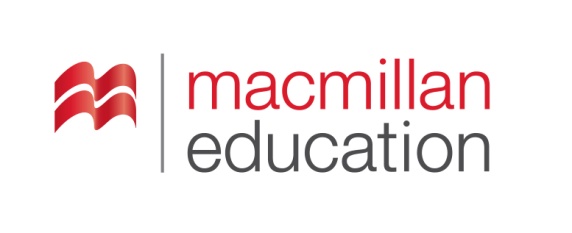 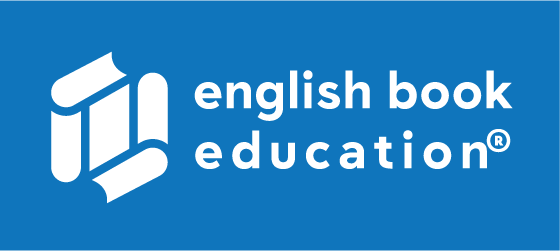 Grammar 
გრამატიკა
Fill in the gaps with the correct modal verb.
ჩასვით სწორი მოდალური ზმნა მოცემულ წინადადებებში.
I _________ write an essay! My teacher will be furious if I don’t.
I have to write an essay! My teacher will be furious if I don’t.
Summary                     
გაკვეთილის შეჯამება
Vocabulary
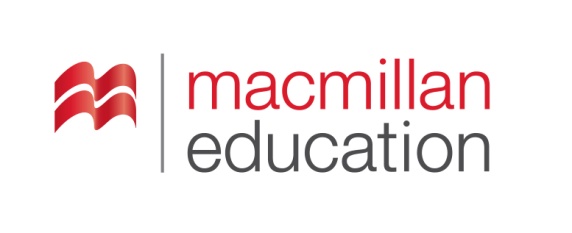 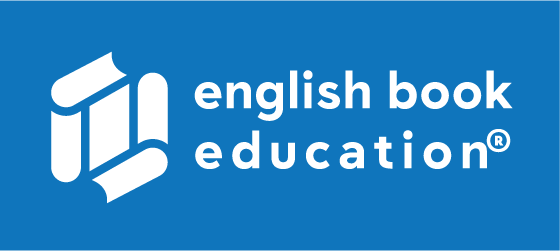 Reading
Grammar: Modal Verbs
Job
სამსახური
Homework
საშინაო დავალება
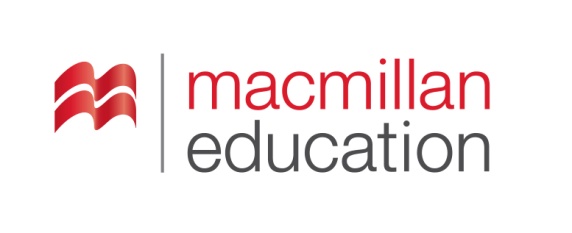 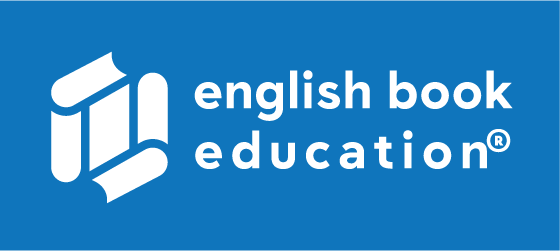 Write a short paragraph about your future job. 

დაწერეთ მოკლე აბზაცი თქვენი მომავალი სამსახურის შესახებ.
Homework
საშინაო დავალება
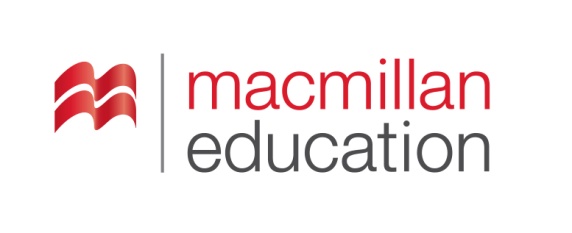 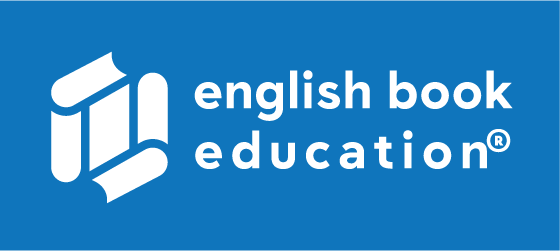 When I graduate, I want to be a teacher. I generally like helping my classmates with their homework. I think I should help others in the future as well. I really like explaining things to others. I have had wonderful teachers. They had great influence on my decisions. I want to mentor someone in the future in the same way. I think teachers make our future brighter. I also think it won’t be very difficult for me to find a job, since I have high grades and the world lacks good teachers.
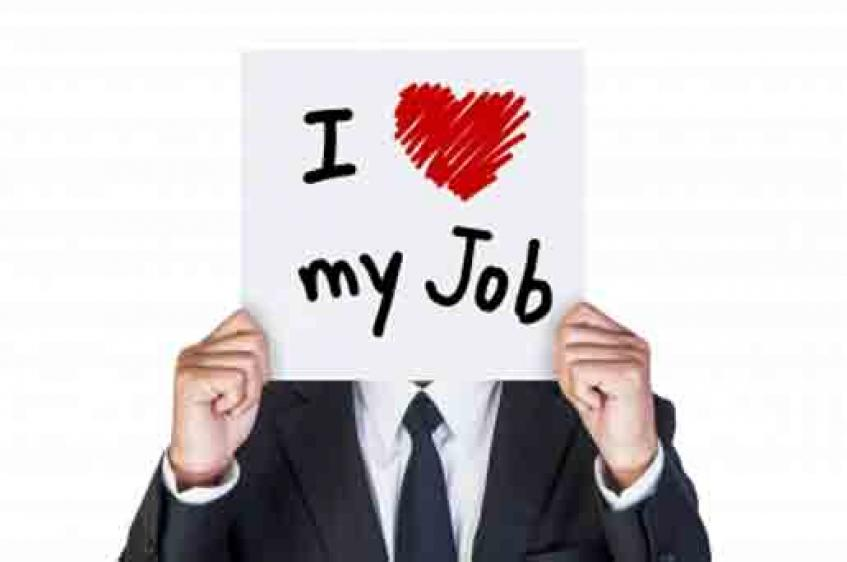